ПРОФЕССИЯ ДОБРЫХ ДЕЛ -    СОЦИАЛЬНЫЙ РАБОТНИК
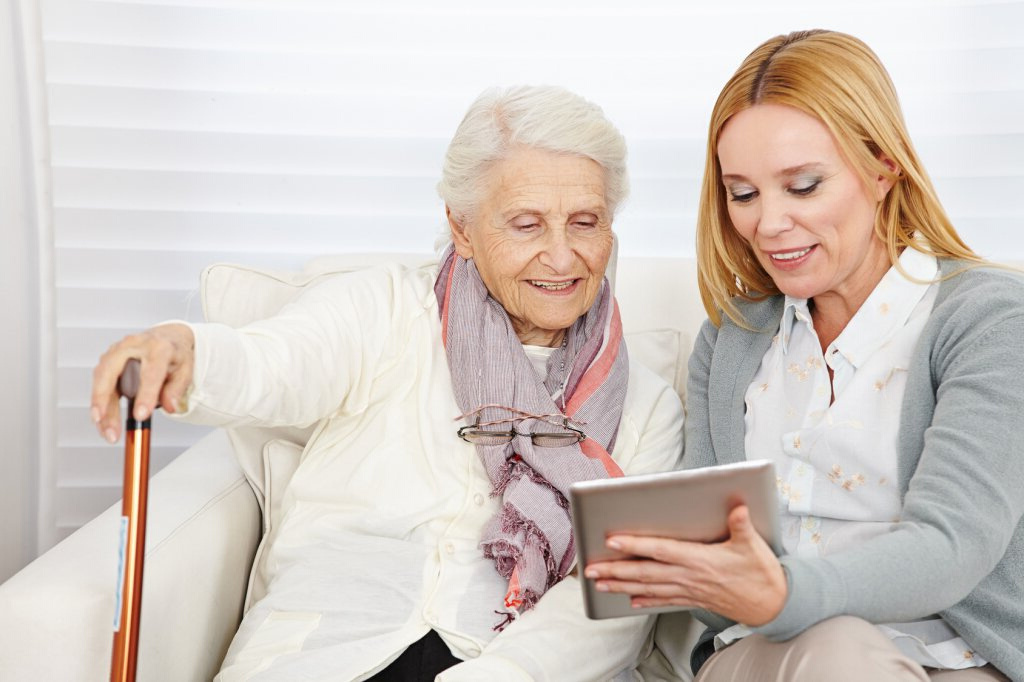 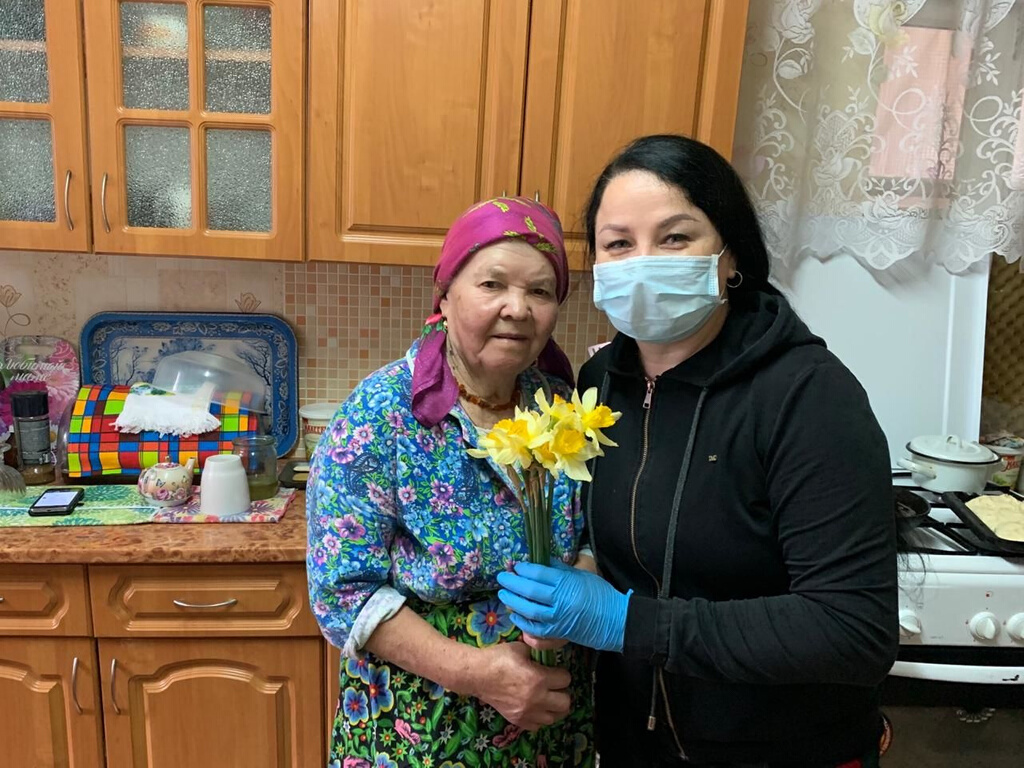 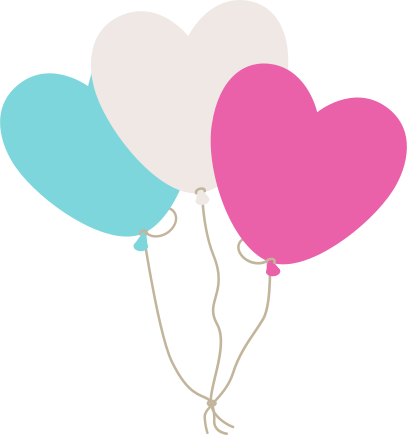 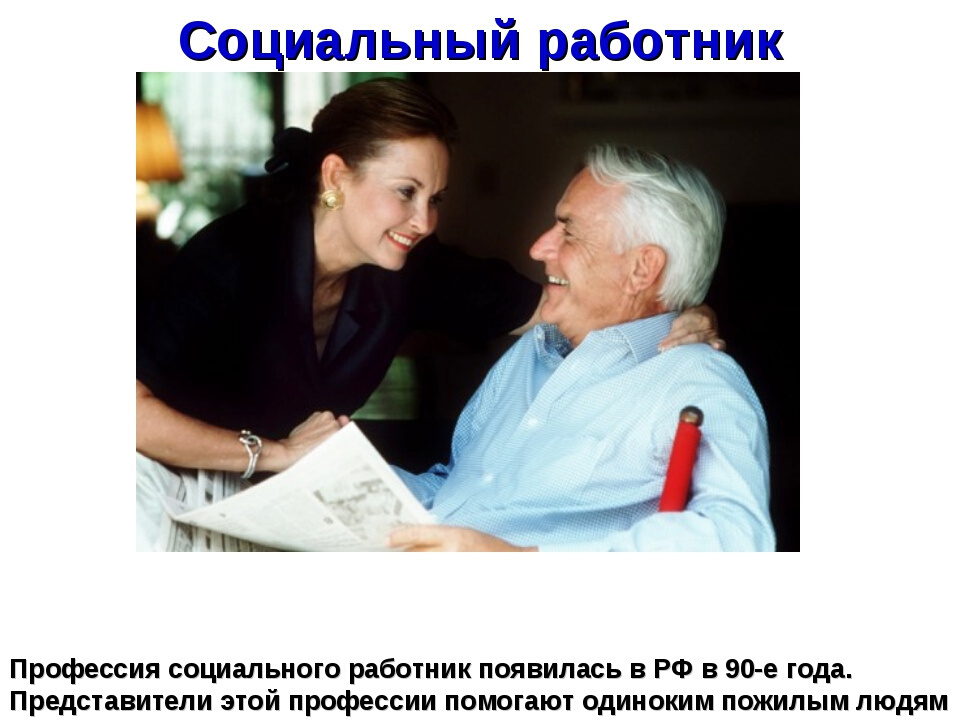 Социальный работник  - оказывает  поддержку инвалидам, одиноким престарелым людям, многодетным матерям, детям-сиротам, и т.п.
 Выявляет граждан, нуждающихся в такой помощи определяет характер и объем необходимой помощи.
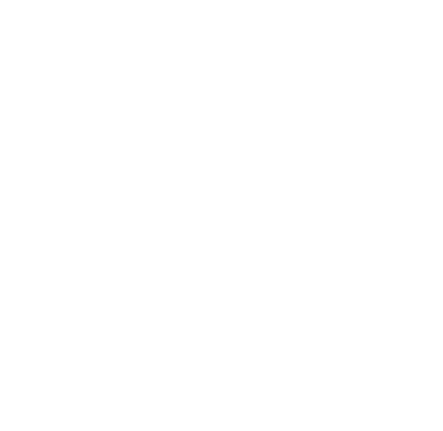 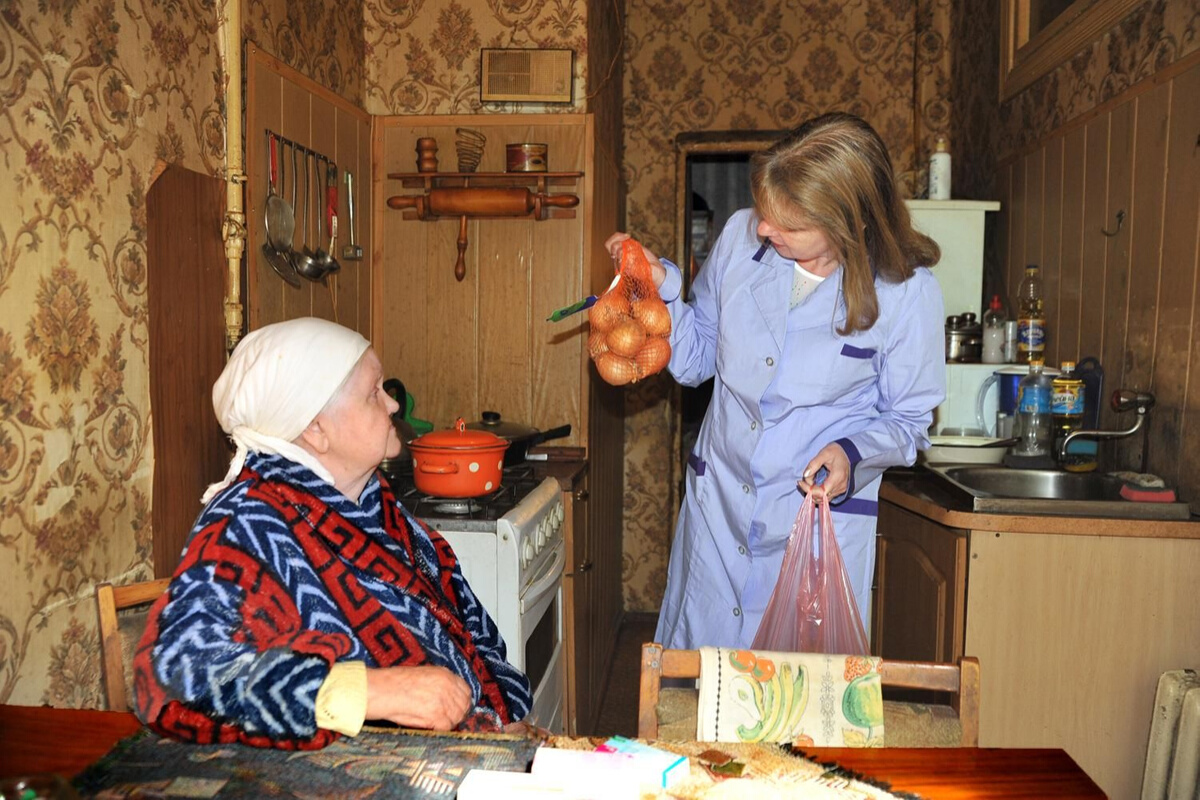 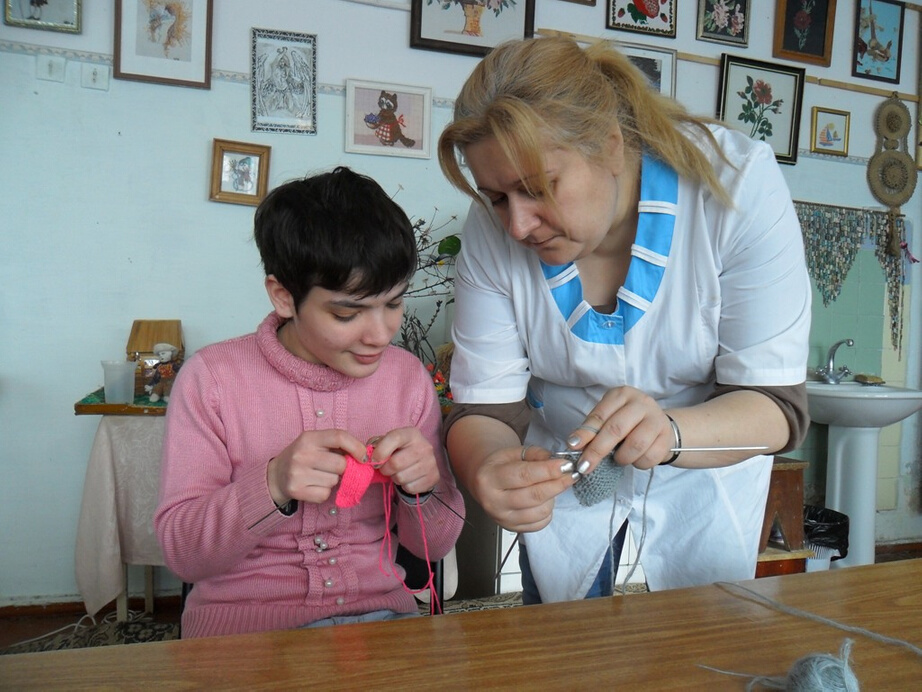 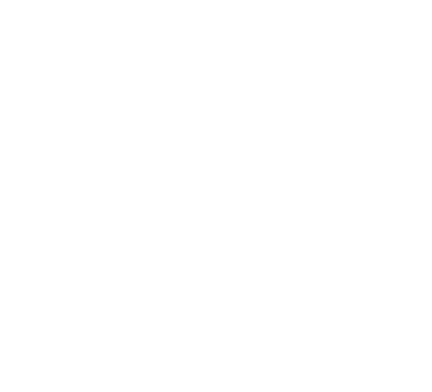 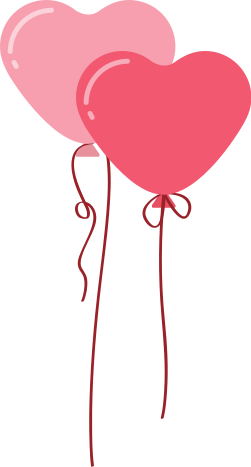 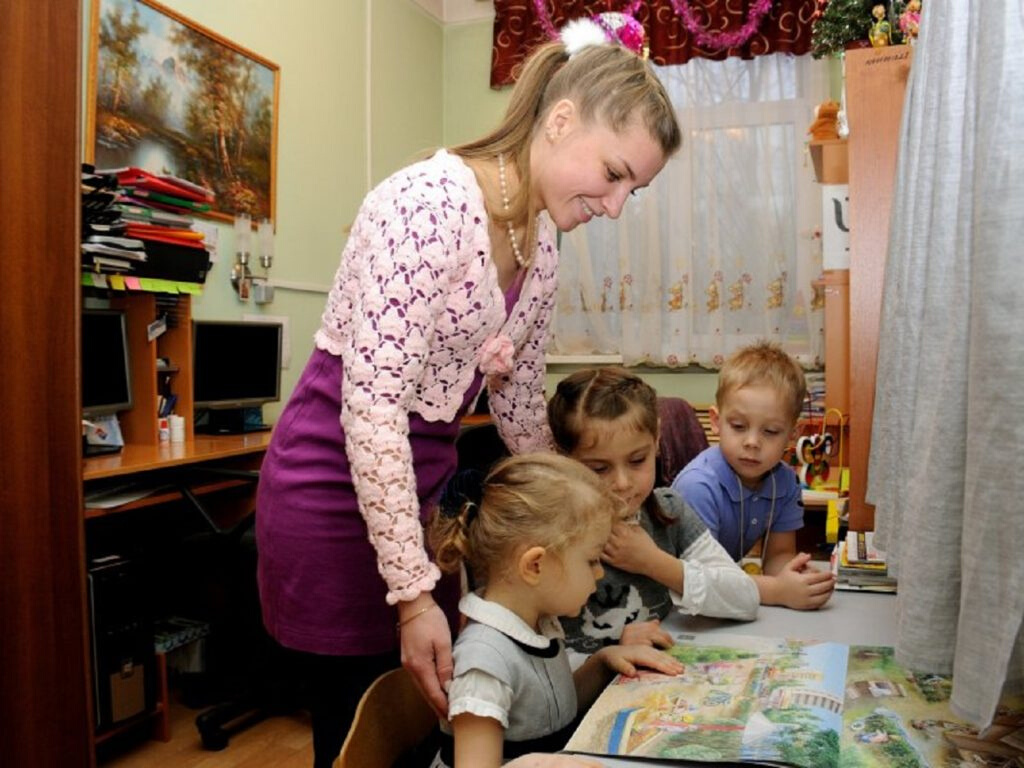 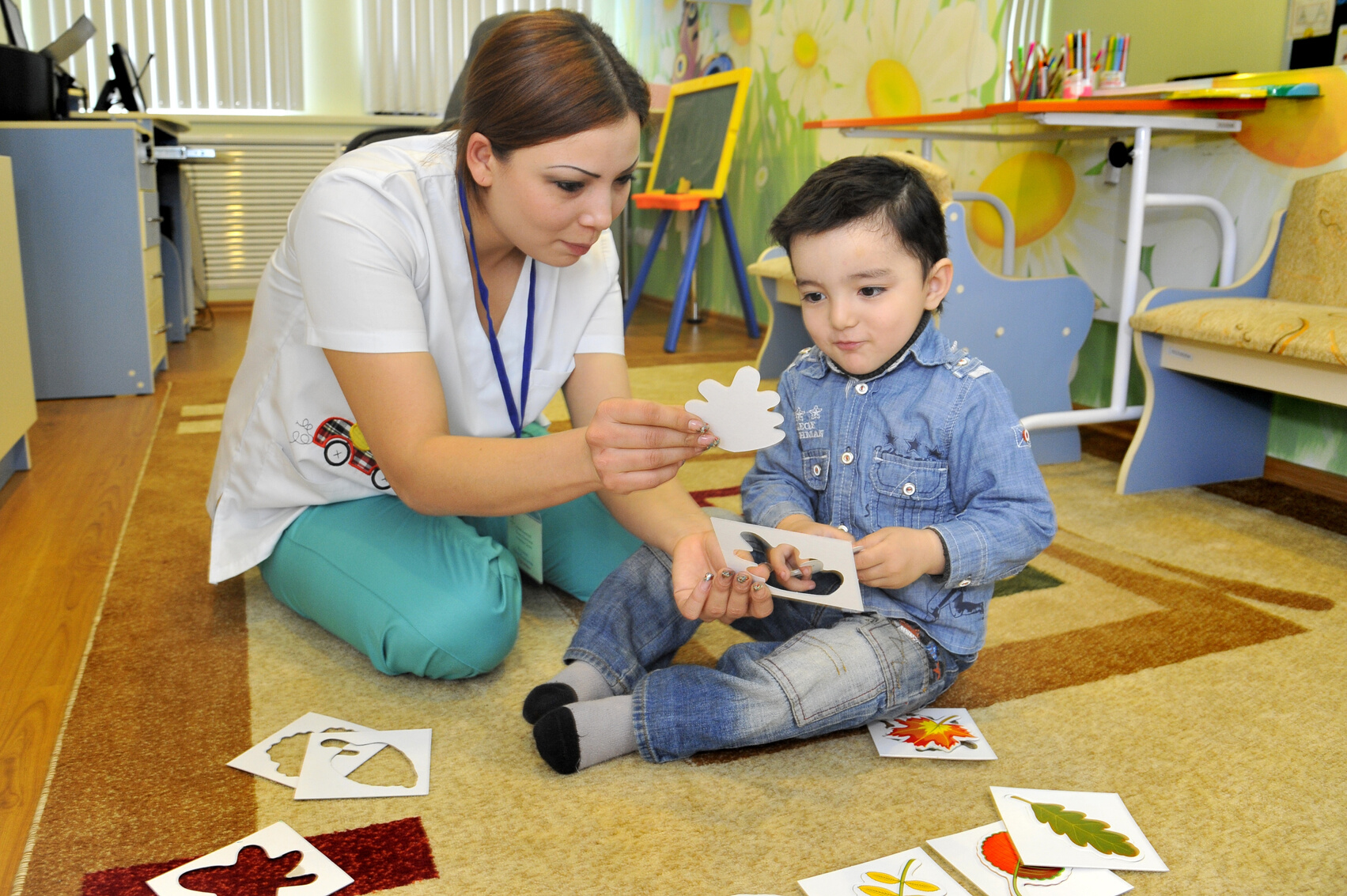 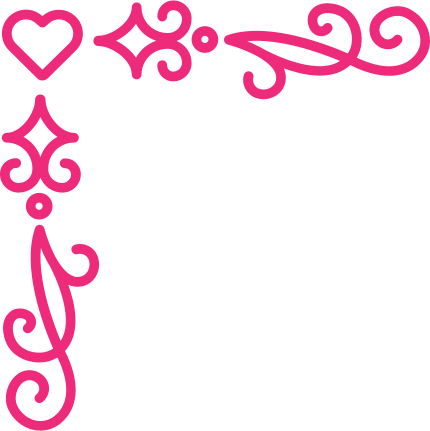 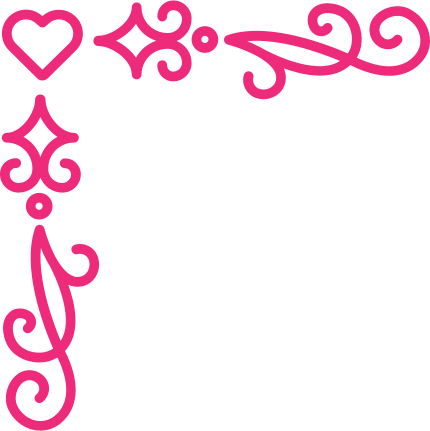